أوراق عمل وحدة


(يُظهر معرفة بالحقوق والمسؤولية الفردية)
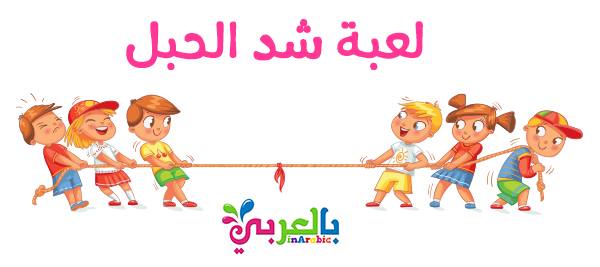 عمل مسابقات وتحديات متنوعة للطلاب في الصف لقياس مدى تفاعل الطالب مع مجموعته واحترامه للاخرين.
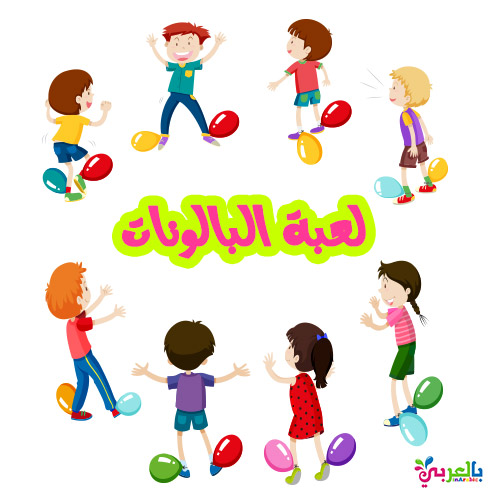 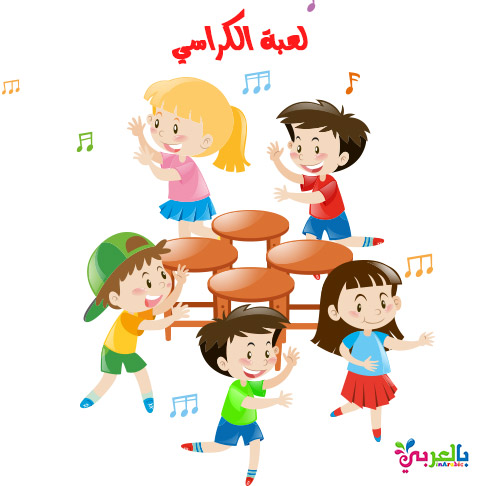